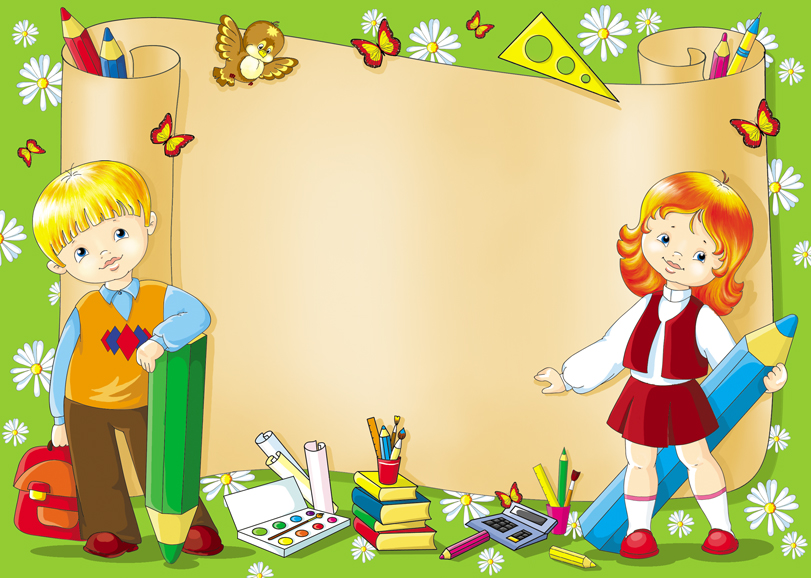 Занимательный материал
в обучении дошкольников
элементарной математике
Д/И «НАЙДИ СОСЕДЕЙ ЧИСЛА»
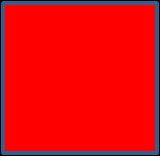 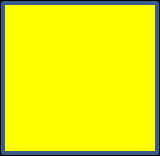 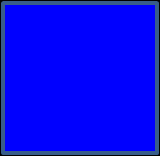 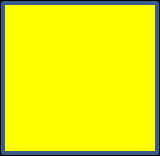 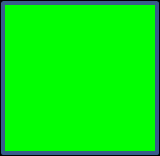 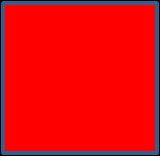 3
5
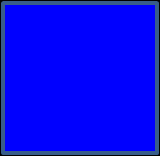 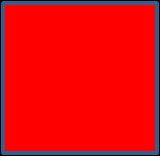 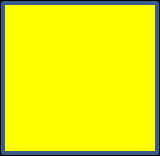 2
Д/И «Добавь недостающую цепочку»
Д/И «Найди закономерность и добавь предмет»
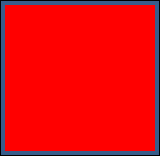 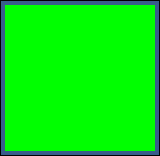 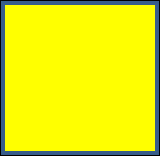 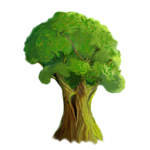 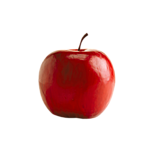 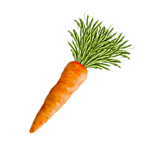 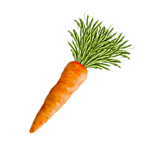 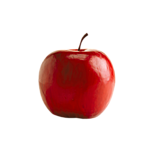 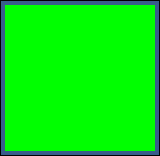 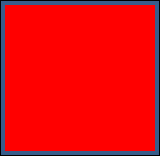 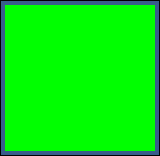 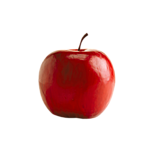 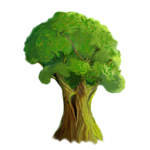 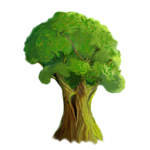 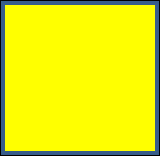 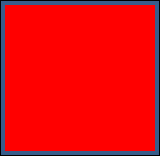 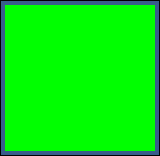 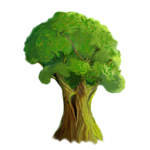 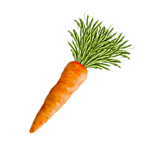 Д/И «Расставь знаки»
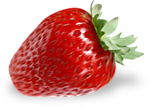 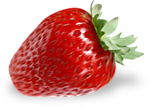 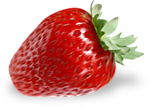 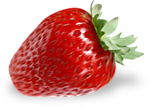 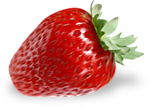 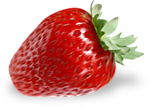 <
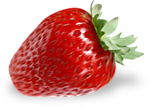 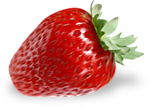 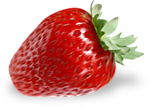 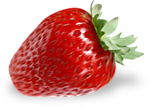 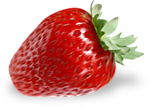 =
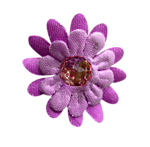 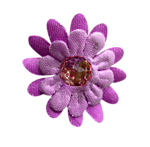 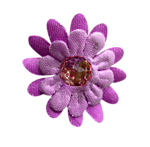 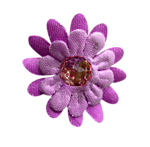 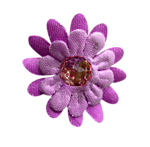 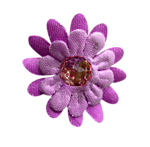 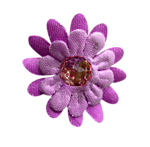 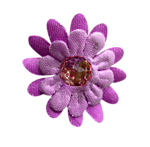 >
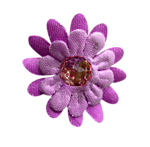 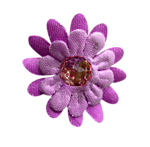 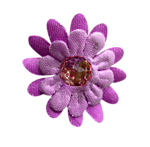 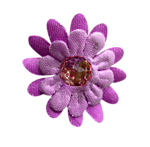 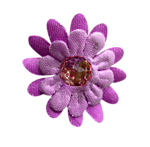 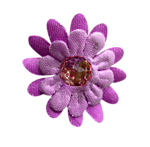 <
8
9
10
6
Д/И «Посчитай и запиши»
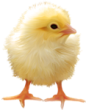 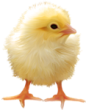 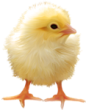 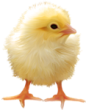 9
+
5
=
7
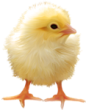 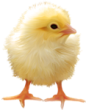 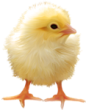 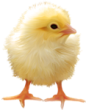 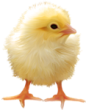 3
4
5
8
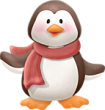 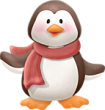 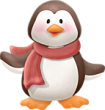 =
1
-
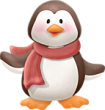 6
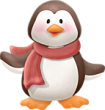 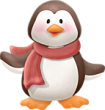 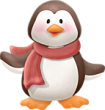 2
4
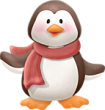 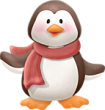 5
10
5
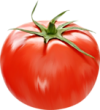 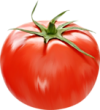 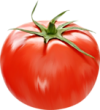 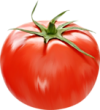 +
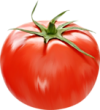 =
3
8
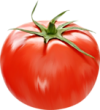 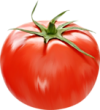 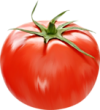 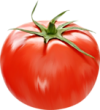 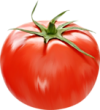 6
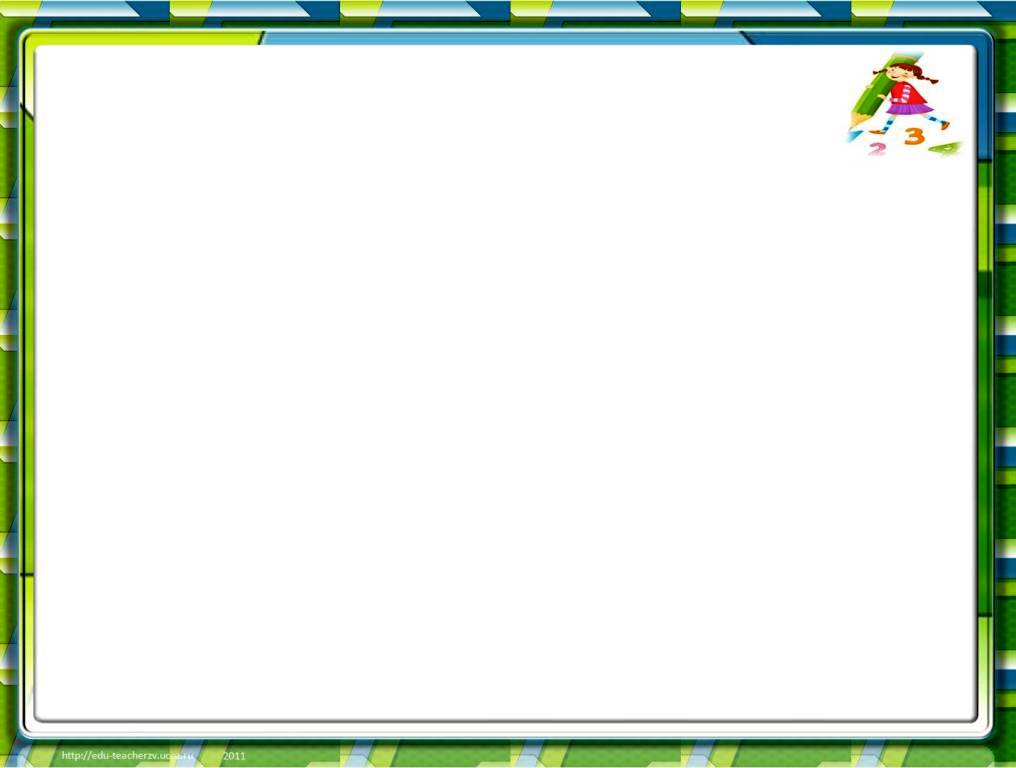 Составление треугольников 
                   и квадратов
Отсчитать 5  палочек и подумать, как можно из них составить 2 равных треугольника
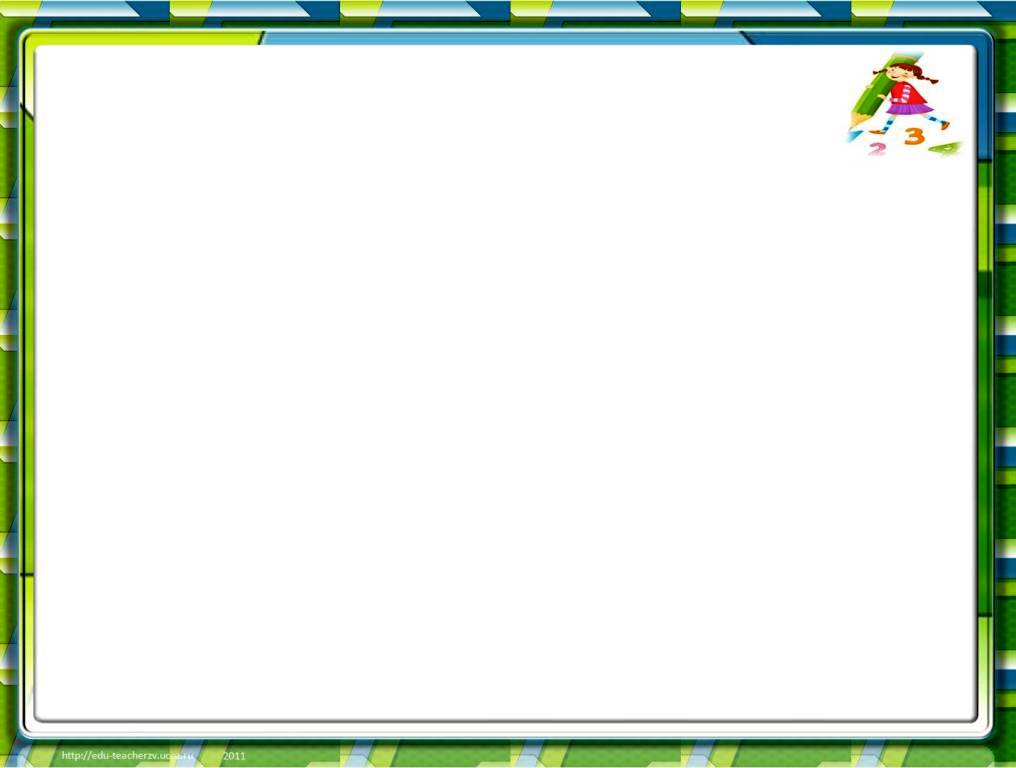 Составить два равных 
квадрата из 7 палочек
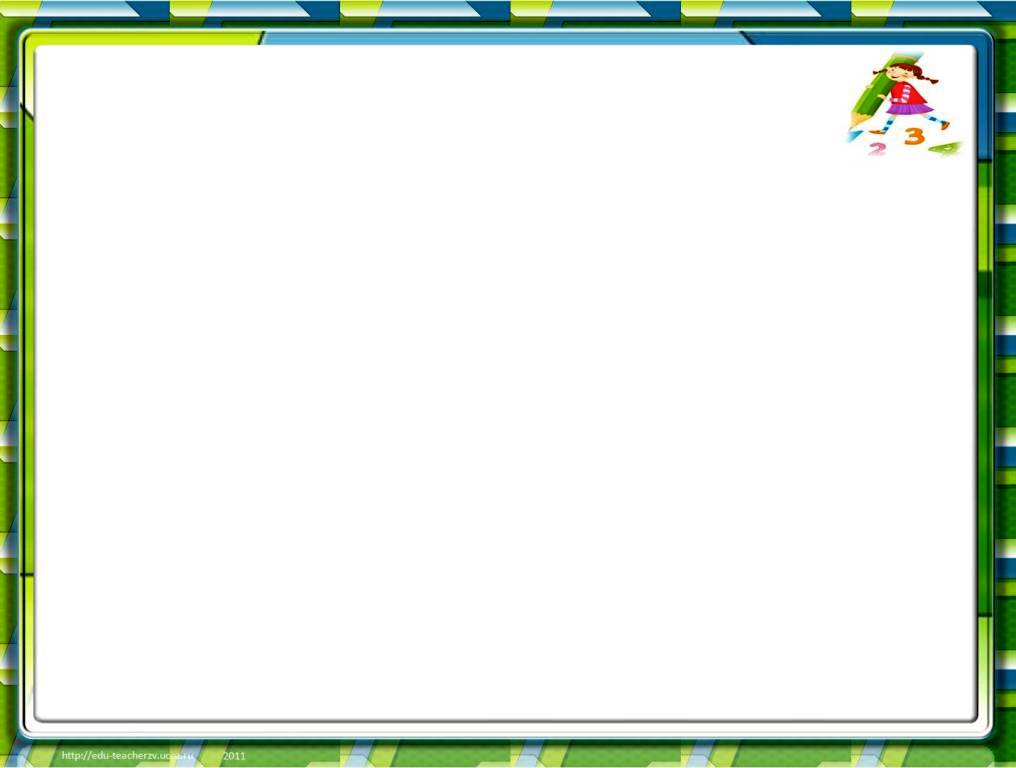 Из 5 палочек составить 
 квадрат  и 2 равных  треугольника
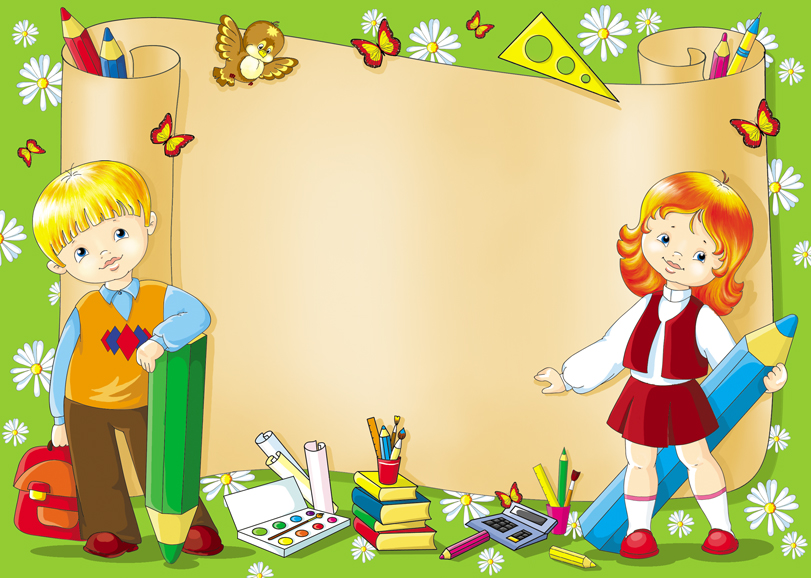 Решаем задачи
Предупреждение!!!
Эти рифмы любят врать.
Их придётся проверять!
Мышь считает дырки в сыре:
Три плюс две. Всего…
3 + 2 =
3
2
5
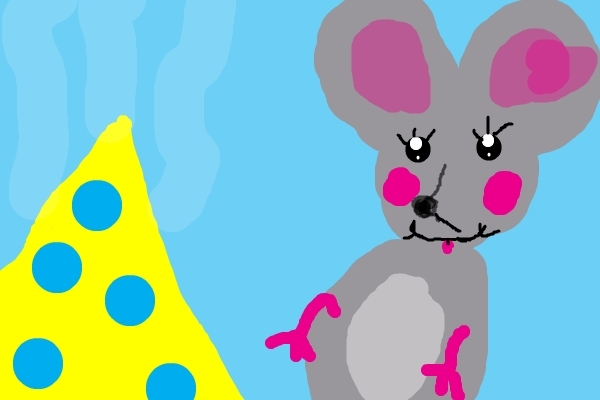 Под деревом четыре льва.
Один ушёл. Осталось…
4 - 1 =
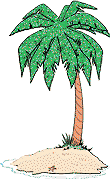 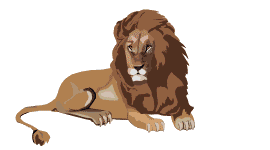 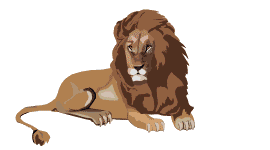 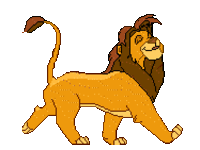 4
1
3
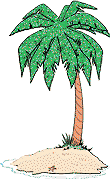 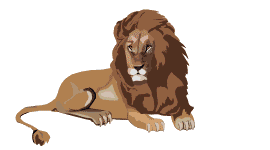 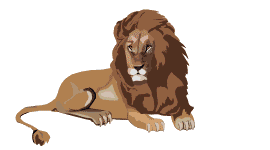 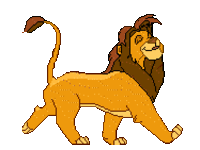 Десяток ягодок в траве.
Я съел пяток. Осталось…
10 – 5 =
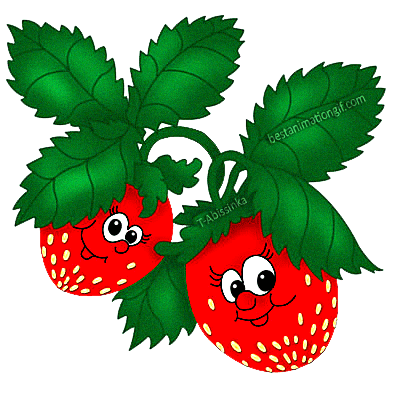 10
5
5
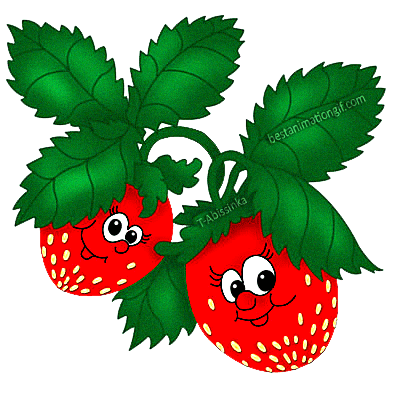 В вазе было девять роз.
Папа шесть из них унёс.
Сколько роз осталось, спросим!
Отвечай скорее…
9 – 6 =
9
6
3
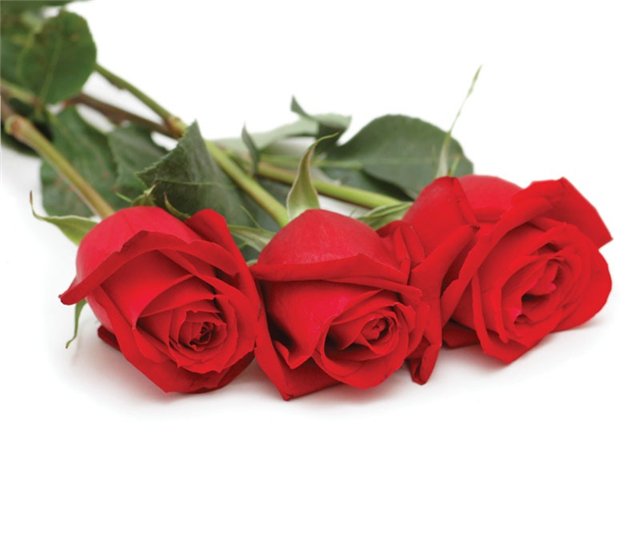 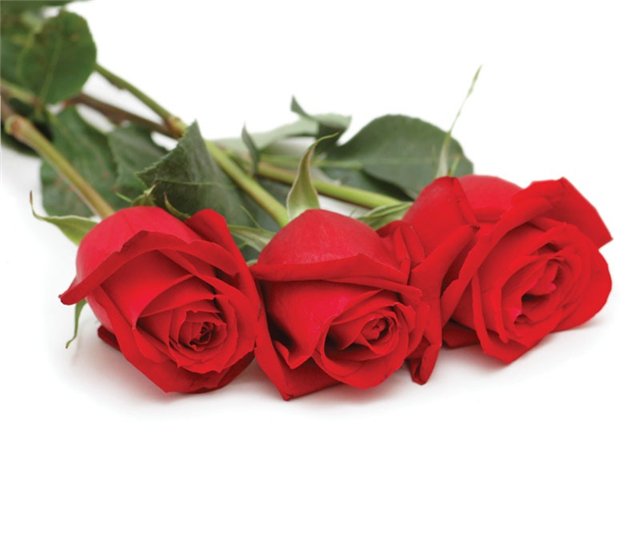 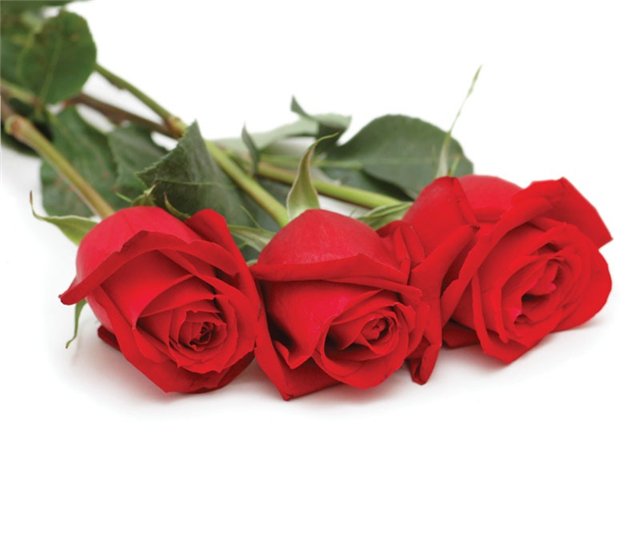 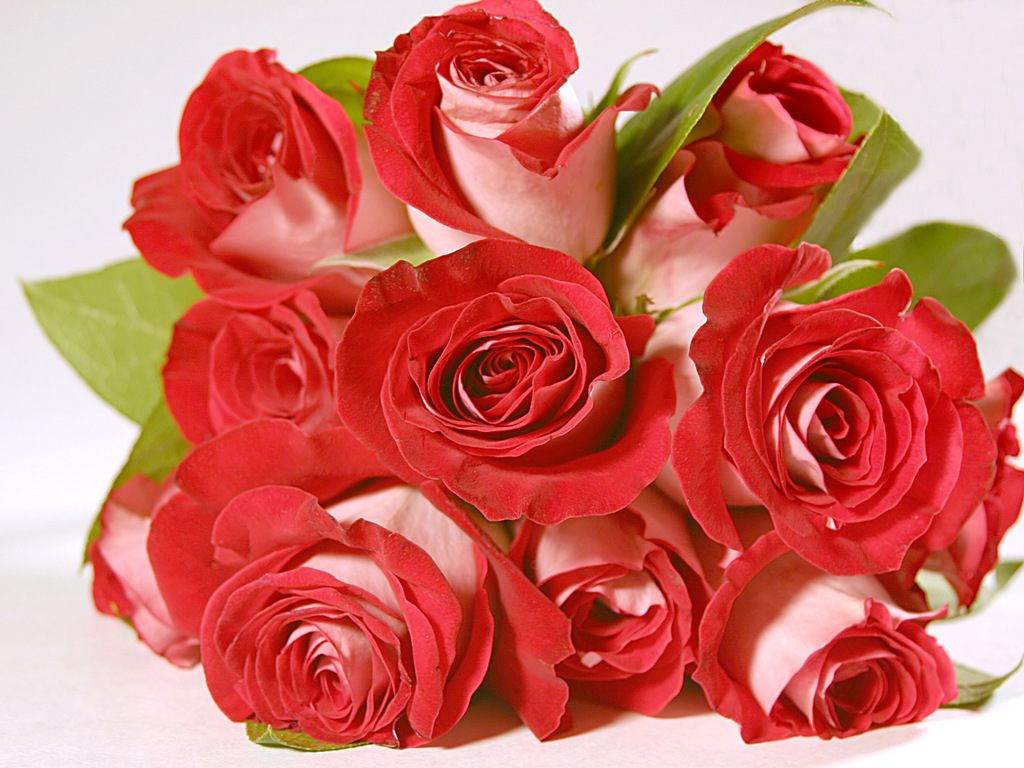 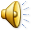